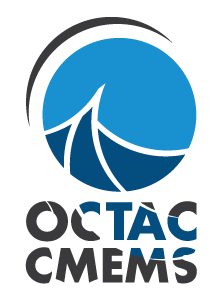 The Copernicus Marine Moniroting Environment Service: Ocean colour
Rosalia Santoleri – CNR
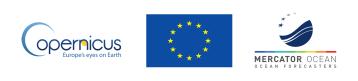 1
Copernicus Marine Moniroting Environment Service
« The Marine Environment Monitoring Service provides regular and systematic reference information on the physical state and dynamics of the ocean and marine ecosystems for the global ocean and the European regional seas. This capacity encompasses the description of the current situation (analysis), the prediction of the situation a few days ahead (forecast), and the provision of consistent retrospective data records for recent years (re-analysis). »
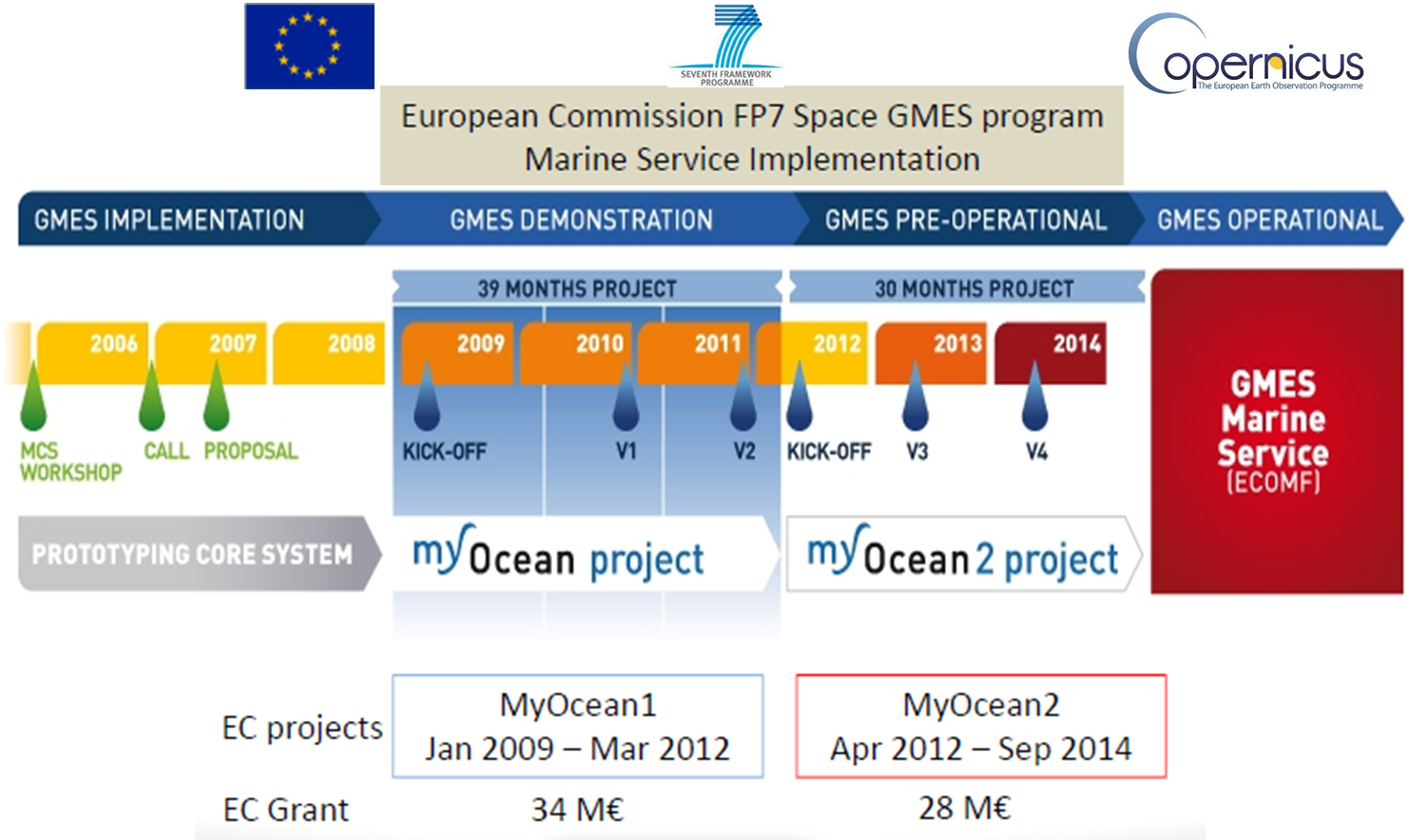 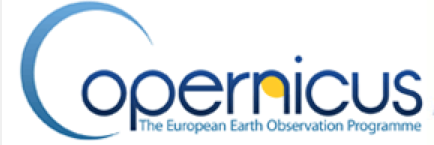 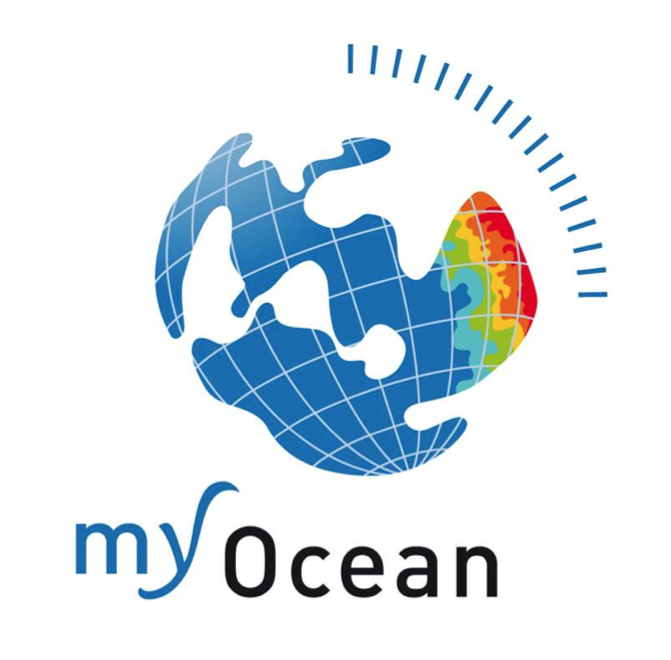 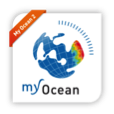 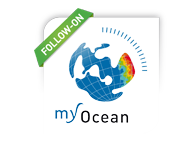 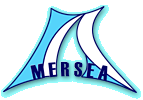 (2015-2021)
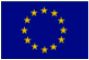 The Copernicus Marine Monitoring Environment Service
An EU Marine Service with a clear ambition

Operational AND scientifically assessed

Observations AND models

Worldwide AND European-wide coverage

Designed for long-term sustainability

Generic but used by thousands of users
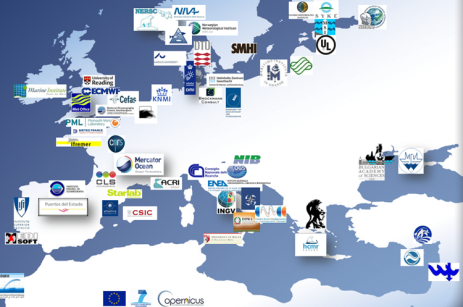 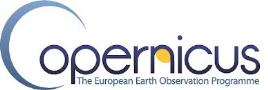 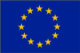 Copernicus Marine ServiceAn integrated information
OPERATIONAL OCEANOGRAPHY BUILT UPON MULTIPLE SOURCES OF INFORMATION

OBSERVATIONS 
AND MODELS

PHYSICS AND BIOGEOCHEMISTRY

REAL-TIME AND REANALYSES
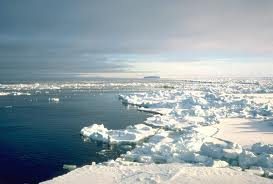 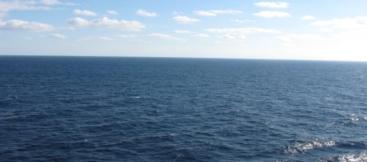 SEA ICE
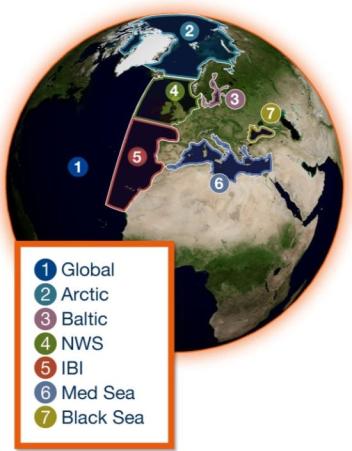 TEMPERATURE
SALINITY
ESSENTIAL OCEAN VARIABLES
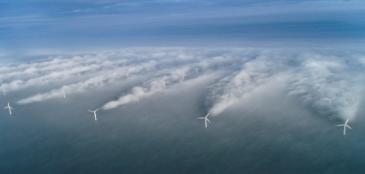 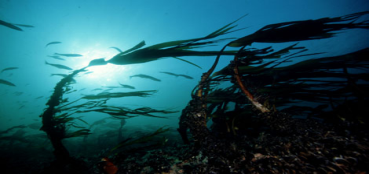 CURRENTS
SEA WIND
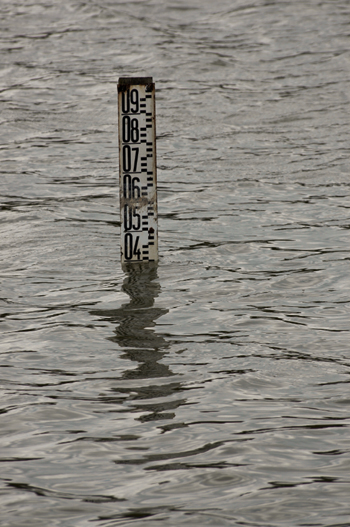 DISCOVER
SEA LEVEL
WAVES
VIEW
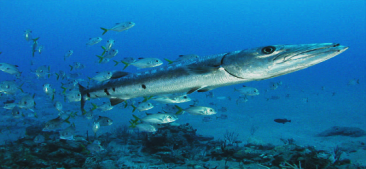 BIOGEO
CHEMISTRY
DOWNLOAD
Open & Free
Copernicus Marine Servicea unique service
marine.copernicus.eu
EASY ACCESS TO OPERATIONAL OCEANOGRAPHY PRODUCTS FOR ANYONE

ONE-STOP-SHOP-WINDOW

WORLD OCEAN / EUROPEAN SEAS

MARINE ESSENTIAL VARIABLES
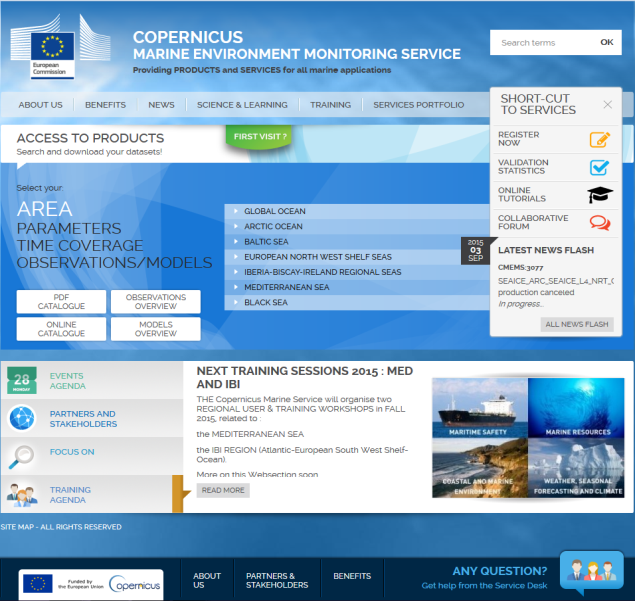 Copernicus Marine Servicea unique service
marine.copernicus.eu
EASY ACCESS TO OPERATIONAL OCEANOGRAPHY PRODUCTS FOR ANYONE

ONE-STOP-SHOP-WINDOW

WORLD OCEAN / EUROPEAN SEAS

MARINE ESSENTIAL VARIABLES

> 6000 registered users
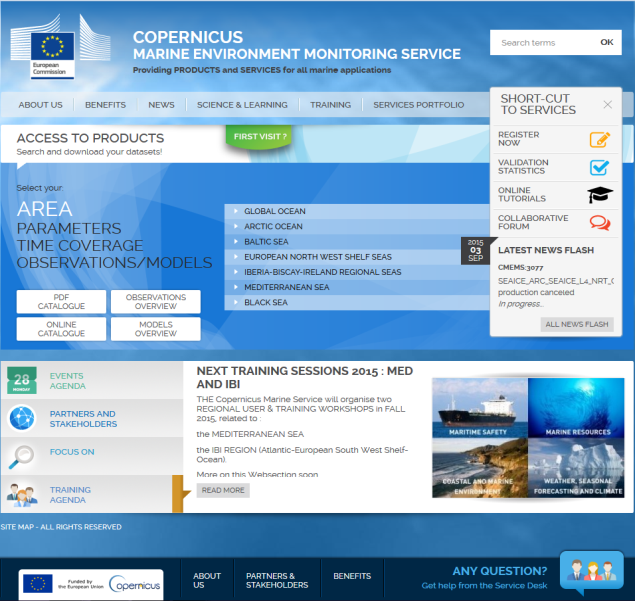 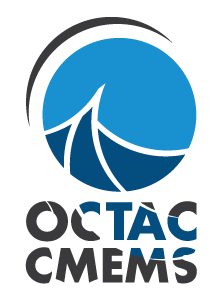 Ocean Colour
8
OC TAC Mission & Purpose:
The OC TAC operates the European Ocean Colour component within the CMEMS, bridging the gap between space agencies, providing ocean colour data, and all users that need the added-value information not available from space agencies.
The OC TAC provides an Ocean Colour expert centre service with respect to ocean colour missions and products within the CMEMS organization. 
The OC TAC  generates and deliver L3 & L4 NRT, DT, REP products and INDICES covering the CMEMS regions:
 Global, Arctic, Baltic,  North Atlantic, Mediterranean and Black Sea 
+ an European Sea (EUR) product combining the individual regional products. 
 + Specific products developed and produced for the CMEMS MFC 
The OC TAC contributes to the CMEMS cross-cutting activities by: 
 developing and implementing product quality metrics, in line with user needs. 
 contributing  to the CMEMS training, communication and outreach activities 
contributing to  CMEMS reprocessing/reanalysis activities and to the preparation of the annual Ocean State Report.
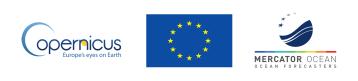 CMEMS OC TAC: Architecture
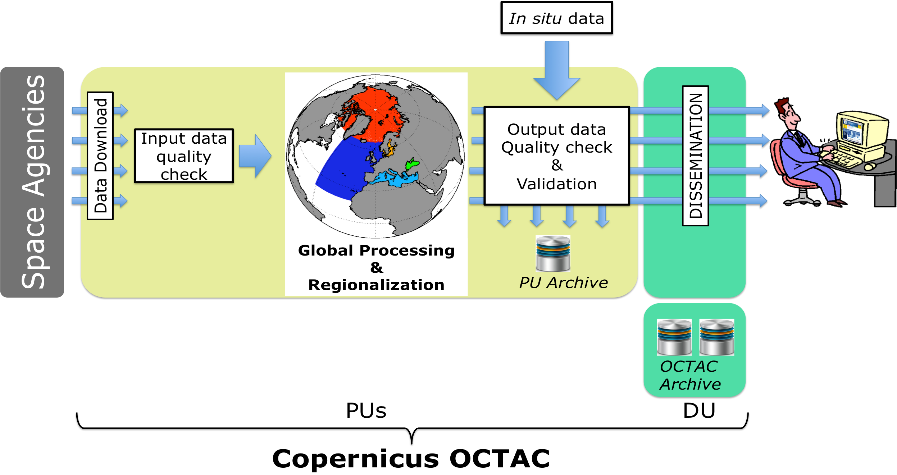 CNR leads the OCTAC. OTAC is composed by 3 distributed Production Units (ACRI, CNR, PML) and one Dissemination Unit (CNR). OC DU @CNR provides access to OC products via CMEMS portal.
OCTAC Architecture: interfaces
In situ Upstreams: 
CMEMS IN SITU (e.g.bioArgo)
Public data: NOMAD, SeaBass, MERMAID, AERONET-OC
Partners data (eg. Cruise data, CNR buoy data)
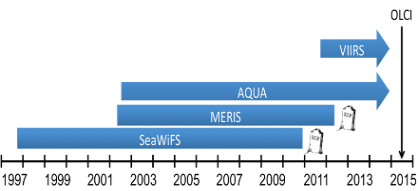 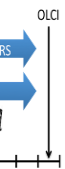 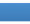 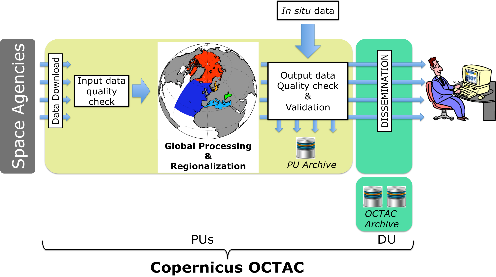 Downstreams:
CMEMS CIS
CMEMS Web Portal
CMEMS users 
CMEMS MFCs 
CMEMS cross-cutting elements
modelling communities
national and international projects
Space Upstreams:
NASA: SeaWiFS, MODIS and VIIRS 
NOAA: VIIRS data
ESA: MERIS data & OC-CCI data
EUMETSAT: VIIRS and OLCI data
EumetCast interface in addition to ftp to acquire space data
OCTAC products (V1: today )
Ocean Colour Products Types: 
CHL:   L3  (daily composite products) and L4 analysis (no data gaps)
OPTICS:  IOPs , Kd490, Secchi depth, Rrs, PAR, CDOM, SPM.
30 OC Products (184 datasets) covering the global ocean and the European Regional Seas.
Regional products produced using regional algorithms to improve the quality 
NRT: products within few hours, NRT replaced by consolidated product within few days
REP:  consistent re-processed time series from 1997 to the 2012 based on OC-CCI 
Product quality information available for all products based on CMEMS metrics
V1 OC NRT products
Harmonized state-of-the-art NRT  products based on  
VIIRS & MODIS
ARC: 
OC488 (Taberner et al, 2014)
BAL
Based on HZG regional processor
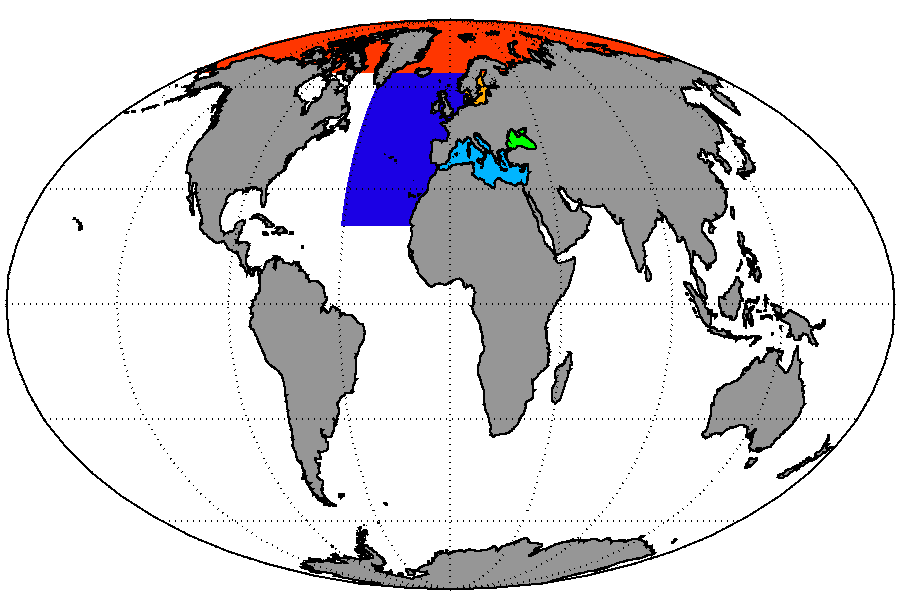 ATL: 
OC488 (Taberner et al, 2014)
L4 :   OI scheme
BSAlg (Kopelevich et al., 2013)
L4 : DINEOF scheme
GLOBAL: 
GSM Maritorena, et al. 2010
L4:  OI scheme
MedOC4 (Volpe et al., 2007)
L4: DINEOF scheme
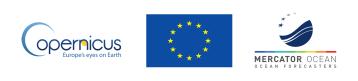 V1 OC REP products
Homogeneous and state-of-the-art multi-sensor merged reprocessed datasets
ESA-CCI input data (1997-2012)+ Chl Regional Algorithms
BalAlg (D’Alimonte et al.,2012)
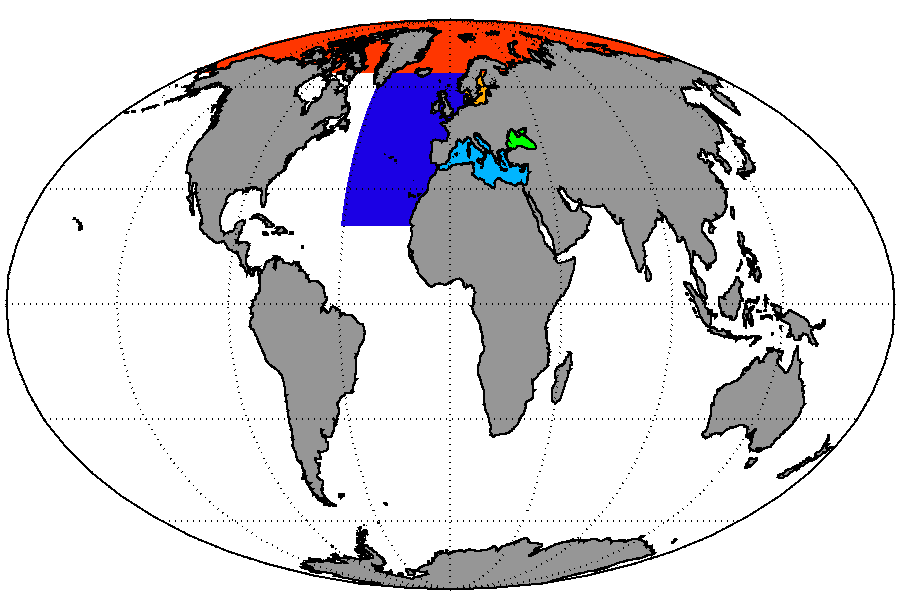 OC488 (Taberner et al, 2014)
BSAlg (Kopelevich et al., 2013)
GLOBAL: ESA-CCI
MedOC4 (Volpe et al., 2007)
L4: DINEOF scheme
OCTAC products (V2 & V3)
Simplification of the product catalogue: redundant product removed -> V2 (April 2016)
Improve the regional algorithm (coastal & open water) and the analysis schemes -> V2 (April 2016) 
Only one Chl product for each area/sensor: chl12 products  ->  V2 (April 2016)
Extending the NRT merged multi-sensor data production to ATL, ARC, MED, BS and BAL -> V3  (April 2017)
Updated REP  based on new version of CCI: Regional REP produced ingesting CCI Rrs at 1 Km resolution, redistribution of GLO OC-CCI v2 version  -> V2 
OLCI Products  -> V2.1 (ASAP …..)
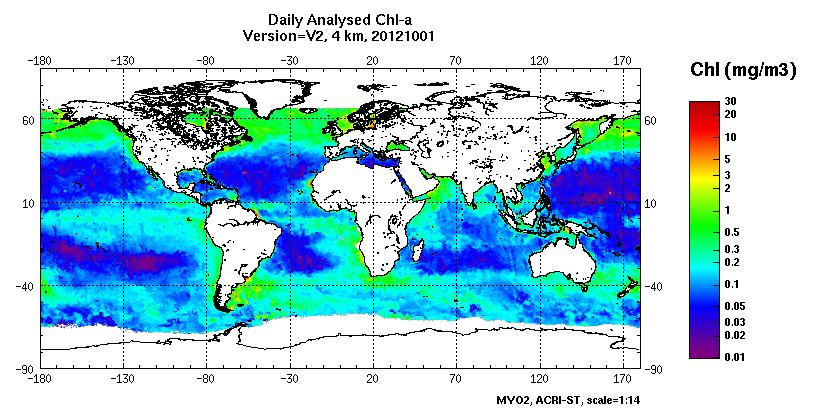 L4 daily Field
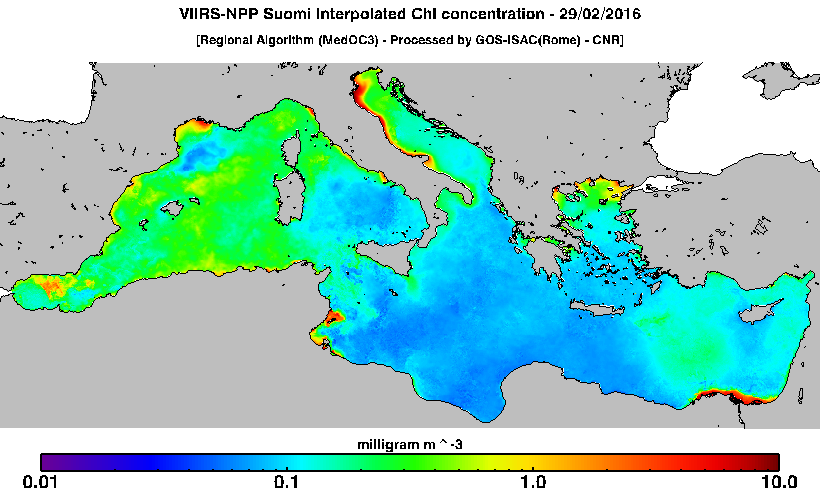 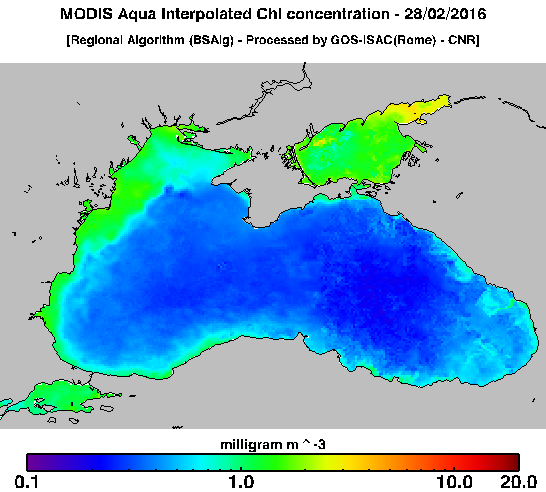 OCTAC CAL/VAL STATISTICS
Unification of the operational Cal/Val activity at TAC level.
Common metrics have been adopted by the PUs of the OC TAC.
Evaluation of the products against in situ data before to enter in operational production and dissemination based on classical matchup analysis 
QG in NRT of the NRTproducts 
Due to the non-availability of NRT in situ data, the product quality control is determined in terms of the satellite observations’ temporal consistency through the use of climatological satellite data.
Data quality information provide to users by the:
 Quality Information Document : QUID
On line  http://marine.copernicus.eu/web/103-validation-statistics.php
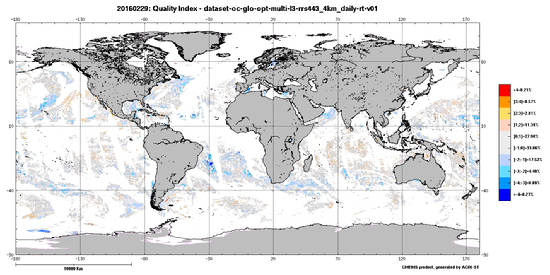 Difference between daily observations and climatology. The difference is then divided by the standard deviation of the climatology. The result is an indicator usually bounding in the range [-4, +4]. This indicator is computed at pixel level on the daily NRT product.
MyOcean2 Close Out Meeting – 25-26 September 2014
OCTAC NRT VALIDATION
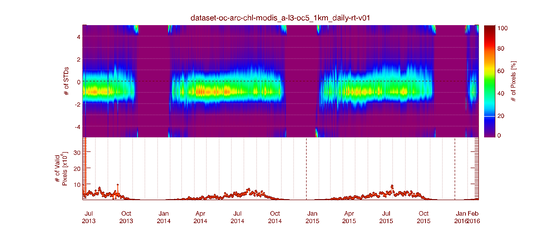 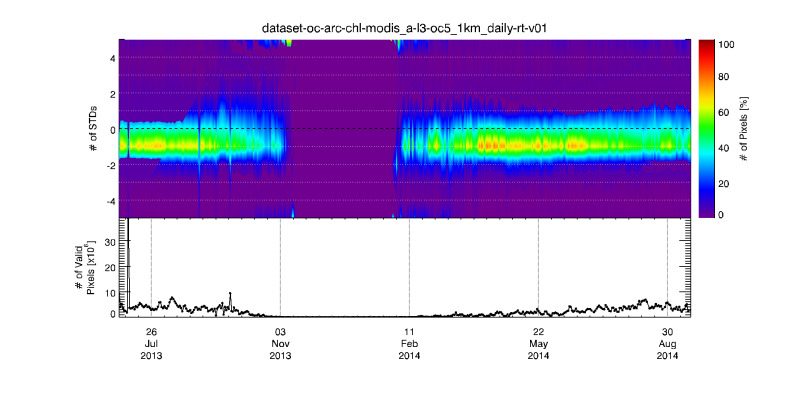 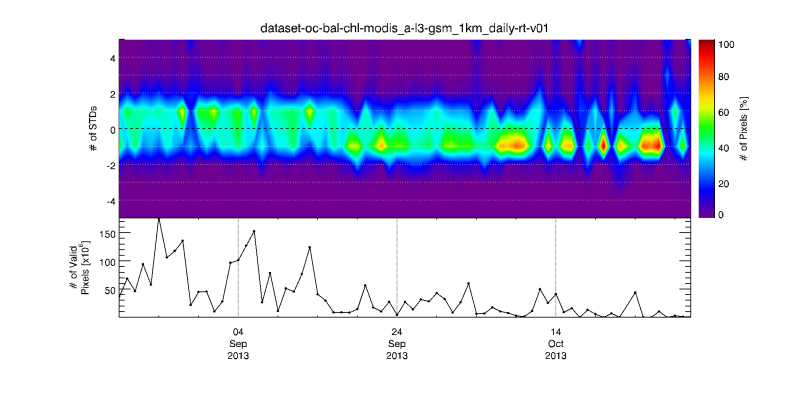 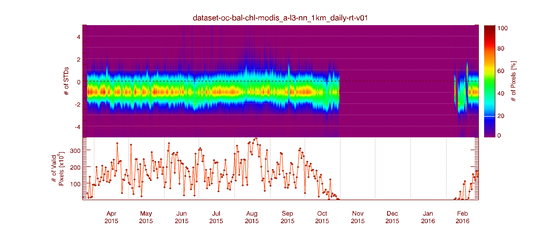 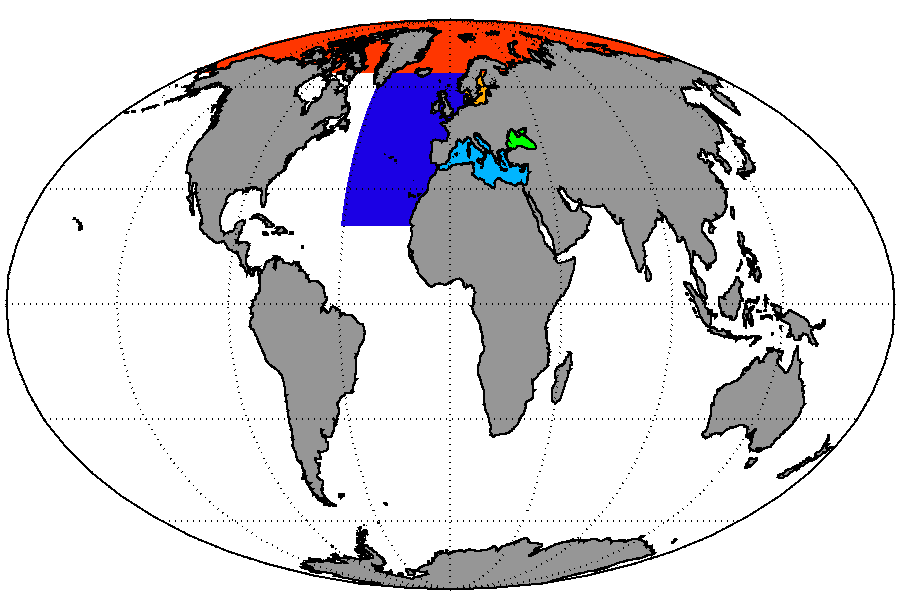 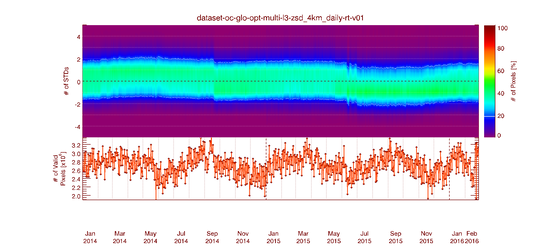 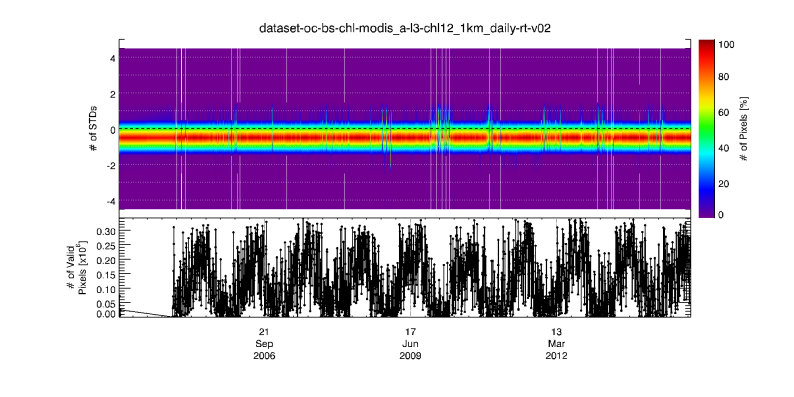 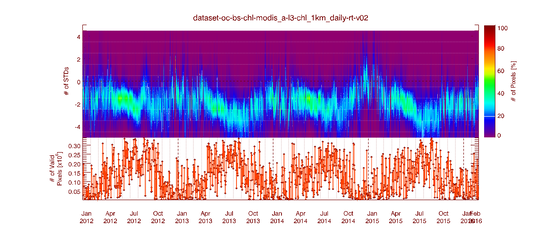 GLO
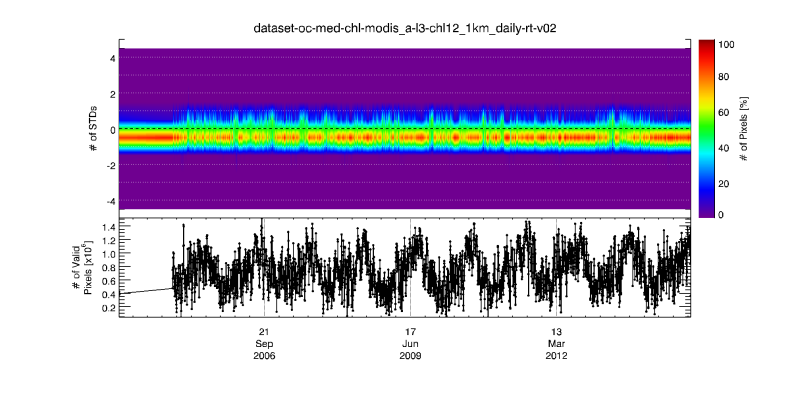 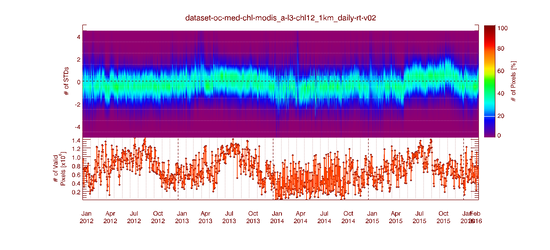 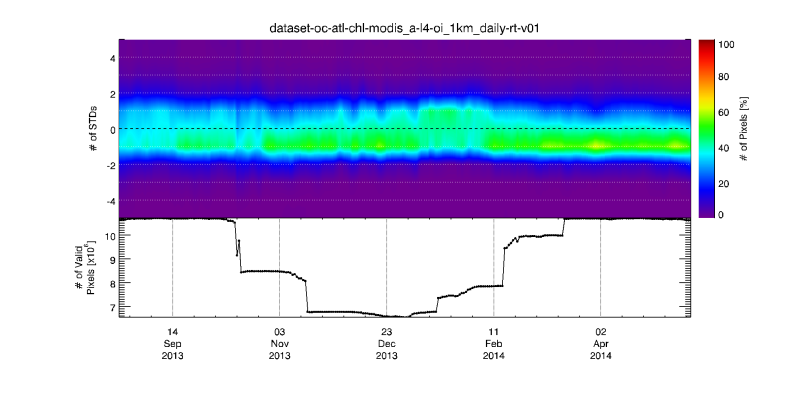 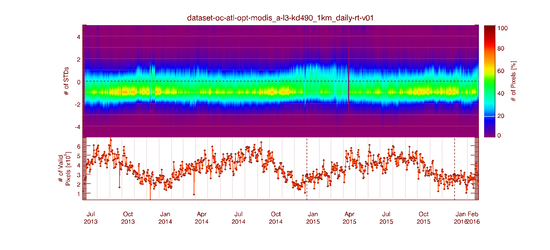 MyOcean2 Close Out Meeting – 25-26 September 2014
Sentinel-3 OLCI integration in CMEMS
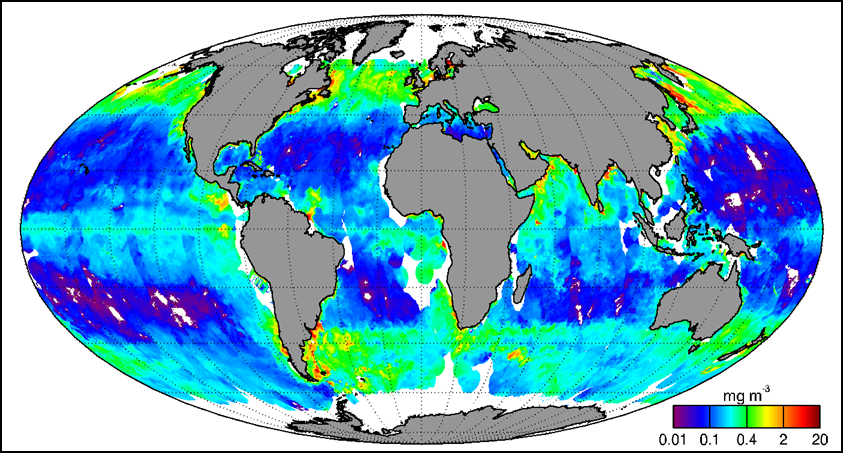 OLCI data will be ingested in NRT by the CMEMS OCTAC  to: 
Produce Global Daily L3 & L4 multi sensors  OC fields 
To Produce daily L3 global OC OLCI fields 
Daily NRT L3 &L4  regional products for the European Seas
to provide data for assimilation in bio-geochemical models 
To produce new version of global and regional OC REP products 
Produce indicators for monitor the marine environment for the marine policies (eg. MSFD) 
To provide indicator for the  management of marine resources
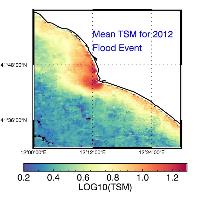 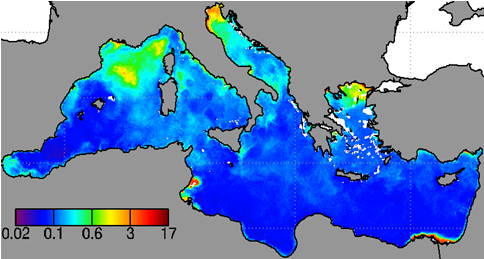 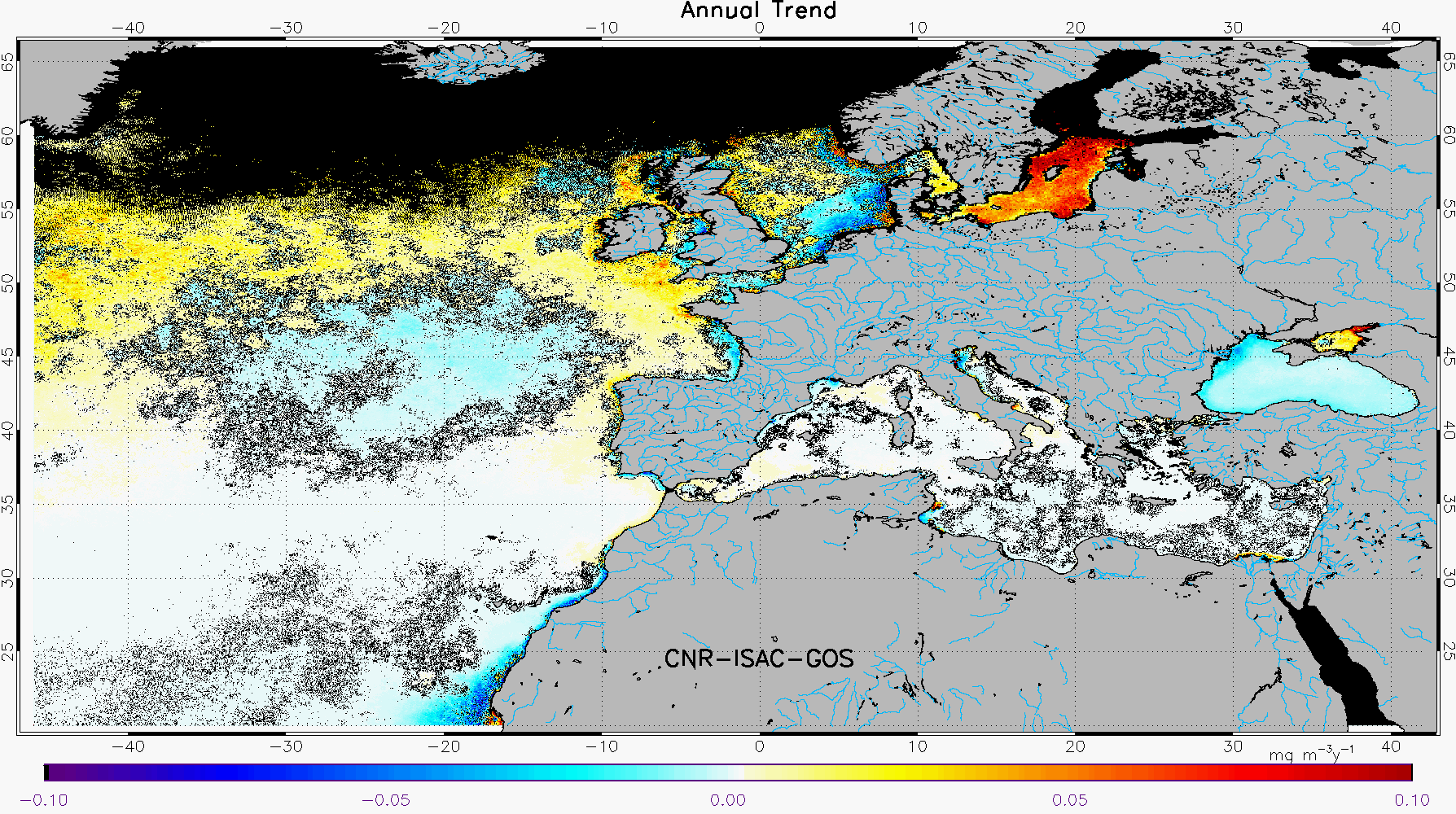 Thanks 
for your attention